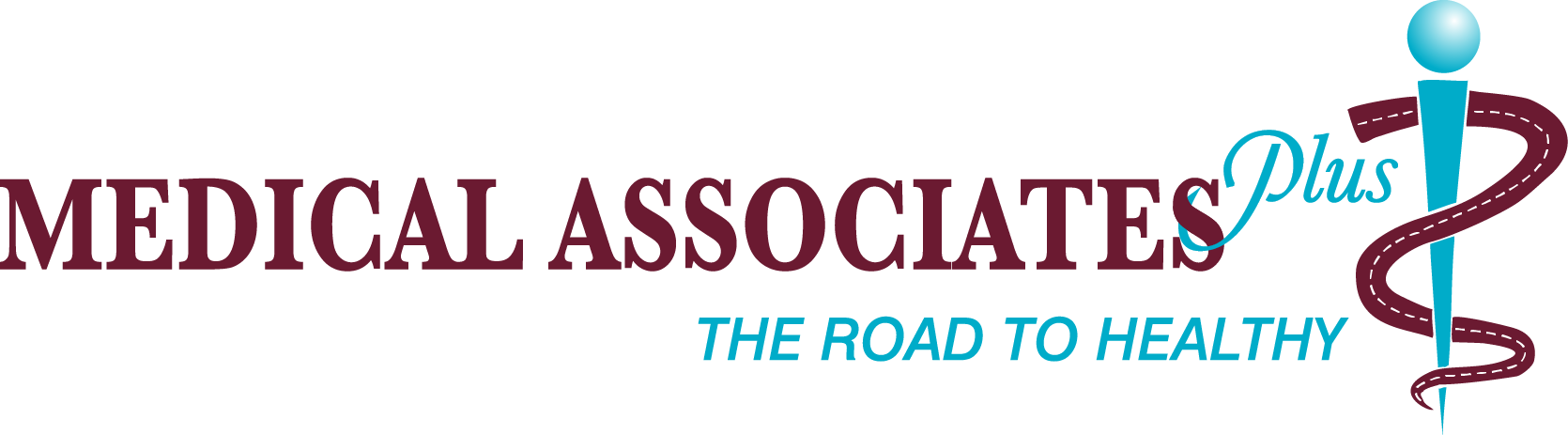 Outreach & Enrollment 2017
The Marketplace is for people without health coverage
If you don’t have health insurance through a job, Medicare, Medicaid, the Children’s Health Insurance Program (CHIP), or another source of qualifying coverage, the Marketplace can help you get covered.
Outreach & Enrollment 2017
What you pay for insurance depends on your income — and you’ll probably save
You may qualify for a premium tax credit that lowers your monthly insurance bill, and for extra savings on out-of-pocket costs like deductibles and copayments.
Outreach & Enrollment 2017
Plans are offered by private insurance companies with a range of prices and features.
Essential health benefits:
Ambulatory patient services 
Emergency services
Hospitalization 
Pregnancy, maternity, & newborn care
Mental health & substance use disorder services
Prescription drugs
Rehabilitative & habilitative services & devices 
Laboratory services
Preventive & wellness services & chronic disease management
Pediatric services, including oral & vision care
All plans cover:
Essential health benefits
Pre-existing conditions, including pregnancy
Preventive care
Outreach & Enrollment 2017
2017 Open Enrollment runs from November 1, 2016 through January 31, 2017
Enroll by December 15, 2016 for coverage starting January 1, 2017
After January 31, you can enroll in 2017 health insurance only if you quality for a Special Enrollment Period which include losing health coverage, moving, getting married, having a baby, or adopting a child
Outreach & Enrollment 2017
When you apply, you’ll need to provide details about your household, income, any coverage you currently have.
Use our checklist to make sure you’ll have everything you’ll need.
Outreach & Enrollment 2017
Applying for coverage is easy.
You can apply:
Online
By phone
With a mailed paper application 
In-person assistance

Call Medical Associates Plus at (706)922-1862 to make an appointment for assistance
Outreach & Enrollment 2017